Rückblick 2012 – EMAS
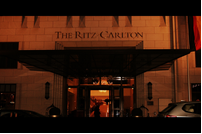 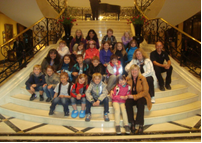 Earth Hour 2012
Externes Audit 2012
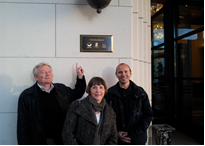 Besuch der Grundschulen zum 
Umwelttag im RC, Berlin 2012
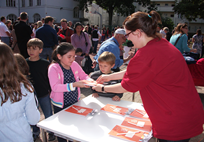 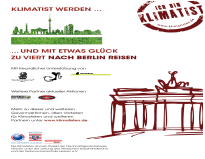 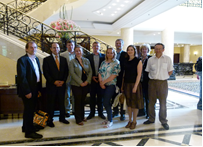 Besuch OSZ  zum Thema Umwelt 2012
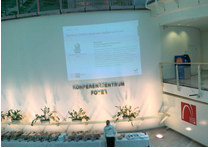 Schulhefter-Verteilaktion 2012
Zur Einschulung! (aus unserem 
getrennten Papiermüll wurden ca.
6000 neue Schulhefter hergestellt)
Besuch + Präsentation für die 
Bundesumweltministerium + 
Estnische Ministerium für Umwelt, 2012
Aktion – Klimatisten zum
Hessentag! Unterstützt von
                             RC, Berlin
RC-Präsentation im IHK Haus zum Thema Umwelt, 2012